第一单元  两、三位数乘一位数
乘数末位有0的乘法
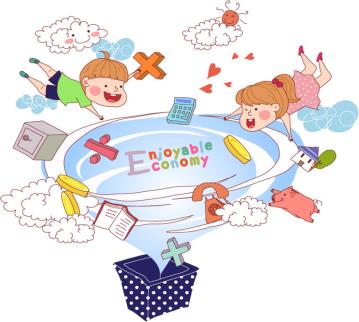 WWW.PPT818.COM
课题引入
1.复习旧知.
     （1）计算
            0×2=                           3×20=        
              7×200=                       21×4=       
              95×0=                         4×300=     
              6×30=                         0×45=
60
0
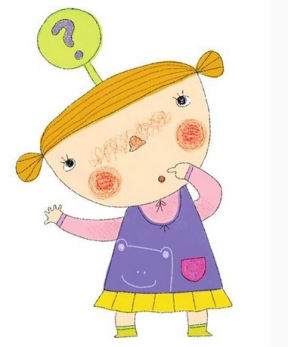 1400
84
1200
0
0
180
课题引入
2.运动会上要举行4个方队表演团体操，每个方队12人。
  一共有多少人？
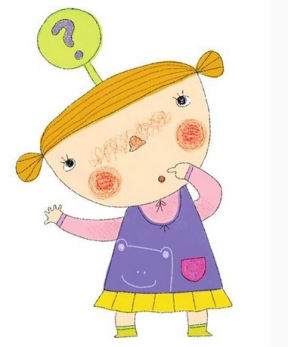 解答：4×12=48   一共有48人。
教学新知
思考一：举行4个方队表演团体操，每个方队120人。
              一共有多少人？
解答：4×120=480
1 2 0      
 ×     4
—————
    4 8 0
1 2 0      
 ×   4
—————
    4 8 0
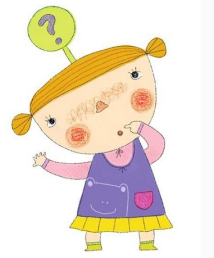 【结论】三位数的个位和一位数相乘得0。
        数末尾有0的三位数乘一位数简便计算方法。
教学新知
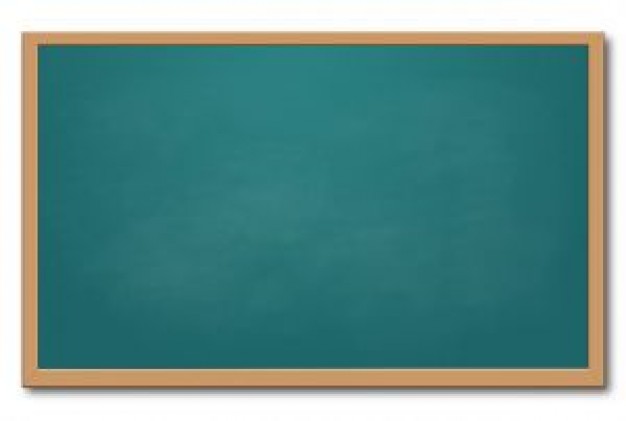 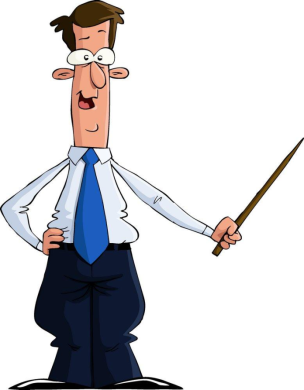 由以上思考可以得出以下结论：
1.三位数的个位和一位数相乘得0。
2.数末尾有0的三位数乘一位数简便计算方法
知识梳理
知识点1：乘数末尾有零的三位数乘一位数的普通计算法
例1：竖式计算：140×3。
1 4 0      
 ×   3
—————
    4 2 0
1 4 0      
 ×     3
—————
    4 2 0
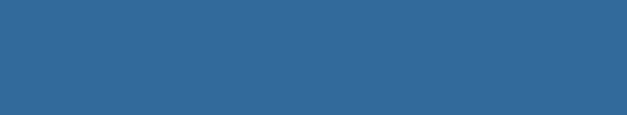 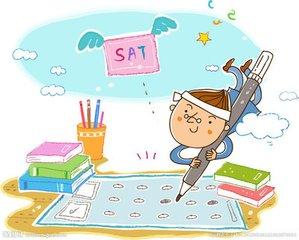 【解析】这道题选择自己喜欢的对齐方式计算，为了计算简便我们尽量选择简便的对齐方式。
知识梳理
小练习：竖式计算
             150×4=             170×3=
600
510
1 2      
 ×   4 0
—————
    4 8 0
例2：12×40= 。
小练习：竖式计算
             13×20=              23×20=
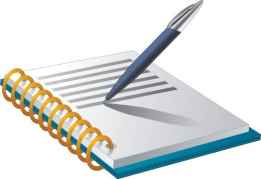 260
460
知识梳理
例3： 350×o的积得末尾有2个0，里可以填的数有（       ）。
小练习：填空。
             215×4的积的末尾有（      ）个0
             340×5的积的末尾有（      ）个0
             205×6的积的末尾有（      ）个0
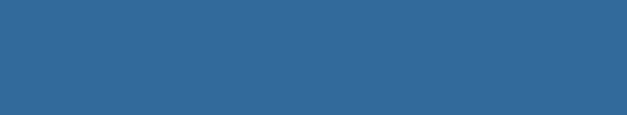 【解析】这道题先观察乘数的末尾已经有一个零了，再有一个零那这个零就应该在积的十位上，那就应该思考（   ）×5末尾有零，答案应是2、4、6、8。
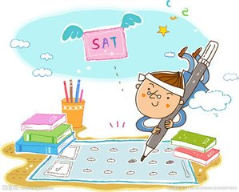 1
2
1
知识梳理
知识点2：乘数末尾有零的三位数乘一位数的简便算法。
例1：梅花鹿的身高是130厘米，长颈鹿的身高是梅花鹿的4倍，
        长颈鹿的身高是多少厘米？
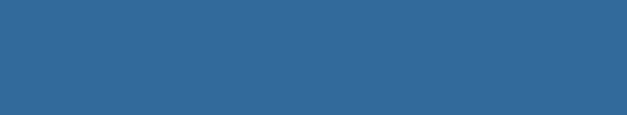 【解析】根据题意，梅花鹿的身高是130厘米，长颈鹿的身高是梅花鹿的4倍，也就是长颈鹿的身高是130厘米的4倍，即130×4，130×4=520（厘米）。
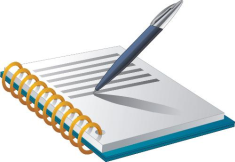 知识梳理
小练习：一把椅子150元，一张书桌的价钱是一把椅子的5倍，
             买这样的一套桌椅要多少元钱？
150×5+150=750+150=900（元）。
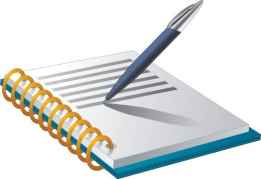 课堂练习
1.口算
18×4=            300×8=              70×11=            12×7 =  	      60×10=             100×24=             40×30=          750×3=	      25×20=	 
2×310=          70×13=              21×60=
2400
72
770
600
84
2400
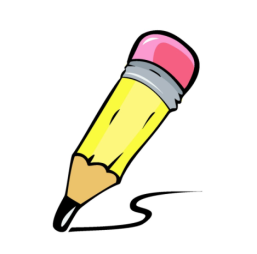 500
1200
2250
1260
620
910
课堂练习
2.我是高明的医生。（先判断对错，在括号中打“√”或“×”，
   不对的改正过来）
5 6 0      
 ×   3 0
—————
  1 6 8 0
1 0 2      
 ×   4 0
—————
    4 0 8
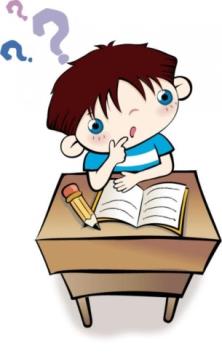 (        )
4080
(        )
16800
课堂练习
3.选择题
(1)两位数与三位数相乘，最小的积是（　  ）。
A.100000　B.10000　C.1000
(2)5600乘50，积的末尾有（  　）个0。
A.3        　B.4　        C.5
(3)508×40，它们的积是（　  ）。
A.2320  　B.20320　  C.2032
C
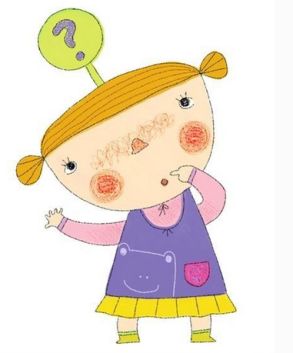 B
B
课堂练习
4.算一算
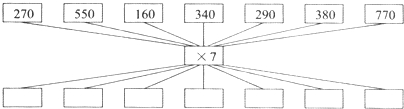 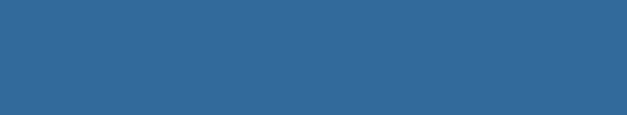 【解析】根据整数乘法的计算方法进行计算：270×7=1890；550×7=3850；160×7=1120；340×7=2380；290×7=2030；380×7=2660；770×7=5390。
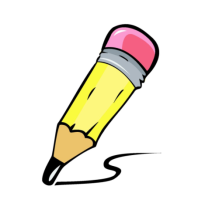 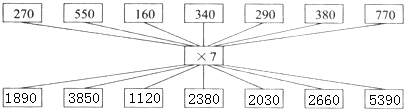 课后作业
1.看谁对又快
3 5
 ×  2 0 0
—————
   7 0 0 0
8 0      
 ×   1 2
—————
     9 6 0
2 7 0     
 ×   3
—————
    8 1 0
5 6 0 0      
 × 4
—————
2 2 4 0 0
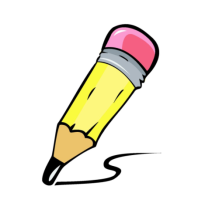 课后作业
2.一列火车挂了12节车厢，其中8节各有120个座位，另外8节各有130个座位，这列火车一共有多少个座位？
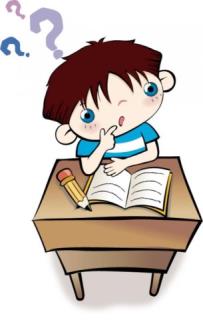 120×8+130×8=（120+130）×8=250×8=2000（个）。
课后作业
3.一个奶奶卖桃子，第一次卖出篮内桃子的一半多一个，第二次卖出余下的一半多一个，篮子内还有1个桃子。原来篮子里有多少个桃子？
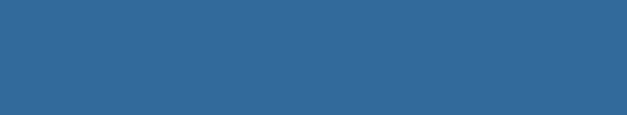 【解析】从后向前推算，由“第二次卖出余下的一半多一个，篮子内还有一个桃子”可知（1+1）个是第二次没卖出之前的一半，因此第二次没卖出之前有（1+1）×2=4（个）；
由“第一次卖出篮内桃子的一半多一个，是4个”，那么4+1=5个是篮内原有桃子的一半，那么原来篮子里有5×2=10个。
列式为：[（1+1）×2+1]×2=（2×2+1）×2=（4+1）×2=5×2=10（个）。
知识拓展
发散思维：我会填。
先填写结果，后观察两个因数和积的变化，再说说你的发现。
7×2=        7×20=         7×200=         7×2000=

我发现：略（思考）
1400
140
14
14000
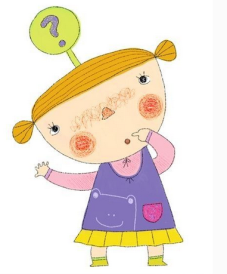